ADDITIONAL RESOURCES
General Child Care
Child Care for 
Military Families
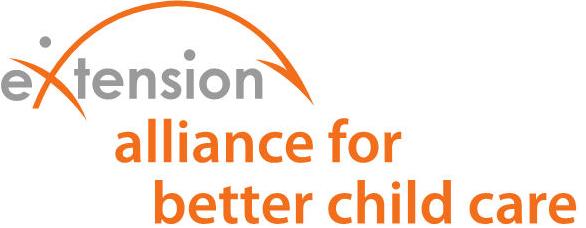 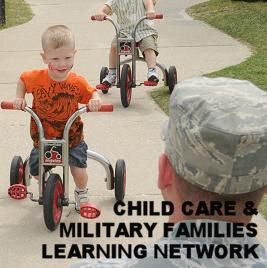 Military Families
Projects
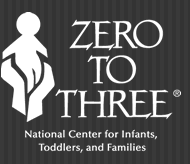 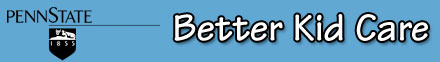 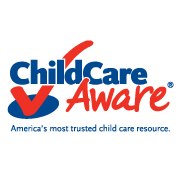 General Military 
Children & Families
Child Care & Youth
Training & Technical
Assistance Program
(CYTTAP)
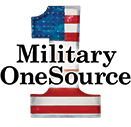 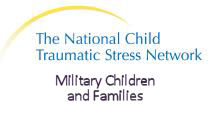 [Speaker Notes: This completes the Military Culture 101 learning module. Thank you for taking the time to learn more about how military culture affects children and families. If you would like to learn more about caring for military connected children, here are some additional resources to help you. Be sure to watch the 2nd learning module in this series Strategies for supporting children and families in child care settings. Your commitment to supporting young children from military families is valued.]